Взаимодействие ДОУ и семьи
Цель: установление партнерских отношений участников педагогического процесса, приобщение родителей к жизни детского сада.
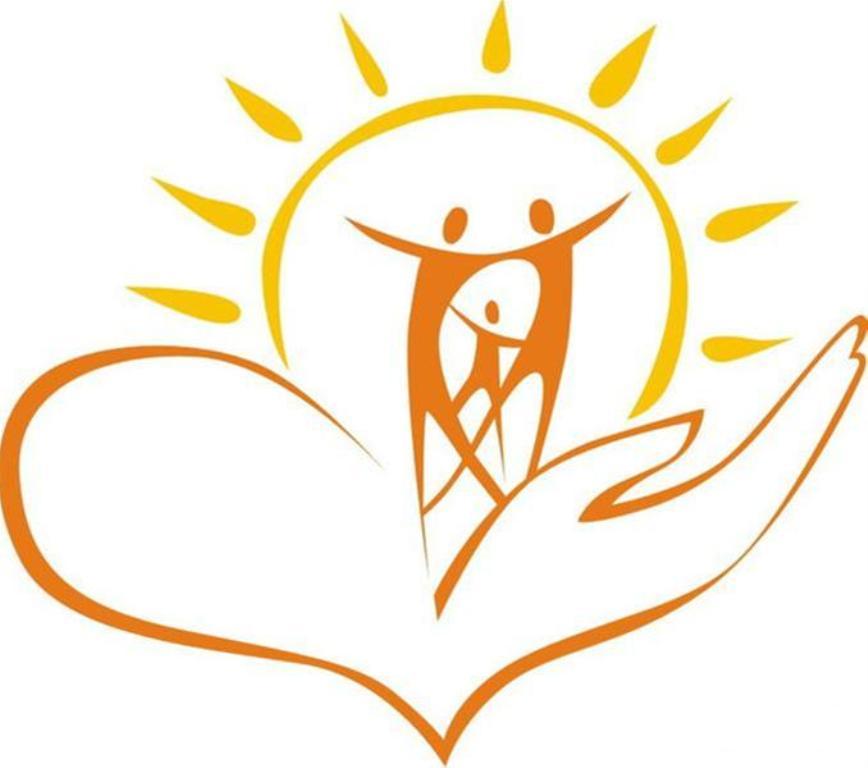 Задачи:
Повышение уровня компетентности родителей и 
   привлечение их к сотрудничеству в вопросах развития детей.
     Обеспечение информационно – просветительской
   поддержки выбора родителями направлений в развитии и воспитании ребенка.
    Создание условий для развития способностей ребенка в различных видах образовательной деятельности, 
     Индивидуальная работа с семьями воспитанников, дифференцированный подход к семьям разного типа.
Принципы
Взаимодополнение
воздействия дошкольного
учреждения и семьи на детей
Дифференцированный подход к работе с родителями с учетом
многоаспектной специфики каждой семьи
Организации совместной
деятельности взрослых и детей в дошкольном учреждении и в семье, подход к родителям как к активным субъектам образовательного процесса
Понятие «взаимодействие»
Взаимодействие может рассматриваться как:
особый  вид  совместной деятельности (Х. И. Лийметс);
как способ  организации деятельности (А. С. Самусевич);
как особый тип отношений субъектов; 
как процесс  совместной деятельности и личностного обмена между субъектами, постоянно  развивающийся  в  пространстве и времени (Радионова Н.Ф.);
Взаимодействие как процесс характеризуют совокупная деятельность, информационная связь, взаимовлияние, взаимоотношения и взаимопонимание.
ФОРМЫ РАБОТЫ ДОУ И СЕМЬИ
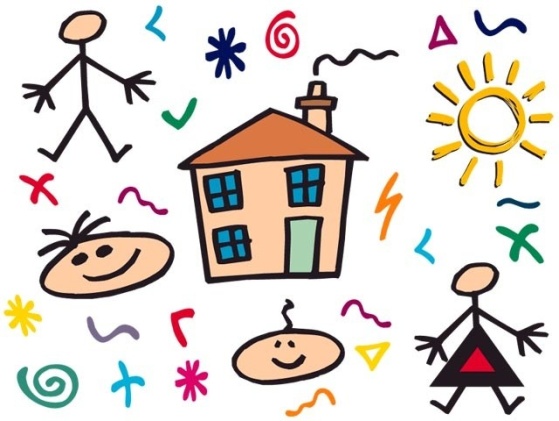 Индивидуальные формы работы
Беседа
Консультация
Посещение семьи
Поручения родителям
Работа с коллективом родителей
Общие консультации
Родительские собрания (групповые и общие)
Конференции
Лекции
Круглый стол
Выставки и т.д.
Формы работы ДОУ и семьи
Чтение педагогической литературы (библиотечка)
Папки- передвижки
Коллективные беседы- консультации (плановые и внеплановые)
Групповое родительское собрание
Организация уголков для родителей
Педагогические  кружки
Формы работы ДОУ и семьи
Дни открытых дверей
Общие родительские собрания
Встреча с администрацией
Тематические выставки
Кружки для родителей
Диспуты
Школа для родителей
Родительский комитет
Совместное проведение досугов
ФОРМЫ ВЗАИМОДЕЙСТВИЯ ПЕДАГОГОВ С РОДИТЕЛЯМИ ВОСПИТАННИКОВ
НАГЛЯДНО- ИНФОРМАЦИОННЫЕ ФОРМЫ
ИНФОРМАЦИОННО- ОЗНАКОМИТЕЛЬНЫЕ ФОРМЫ

ИНФОРМАЦИОННО- ПРОСВЕТИТЕЛЬСКИЕ ФОРМЫ
ИНФОРМАЦИОННО- ОЗНАКОМИТЕЛЬНЫЕ ФОРМЫ
Родительский уголок
Визитная карточка детского сада, дневник группы
Выставка, вернисаж детских работ
Информационные проспекты, брошюры, памятки
Фотовыставки
Дни открытых дверей группы, детского сада
Открытые просмотры родителями занятий и других видов детской деятельности
Видеофильмы «Один день из жизни одной группы детского сада»
ИНФОРМАЦИОННО- ПРОСВЕТИТЕЛЬСКИЕ ФОРМЫ
Консультации
Выпуск газет, журналов
Мини-библиотека
Почтовый ящик, ящик вопросов
Интернет-сайт, страница группы
Медиатека
Проектная деятельность
СПАСИБО 
ЗА ВНИМАНИЕ!
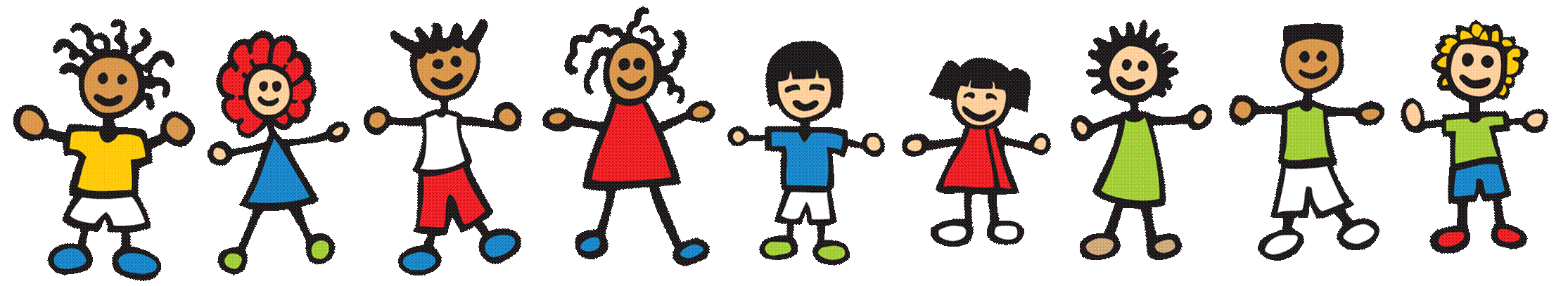 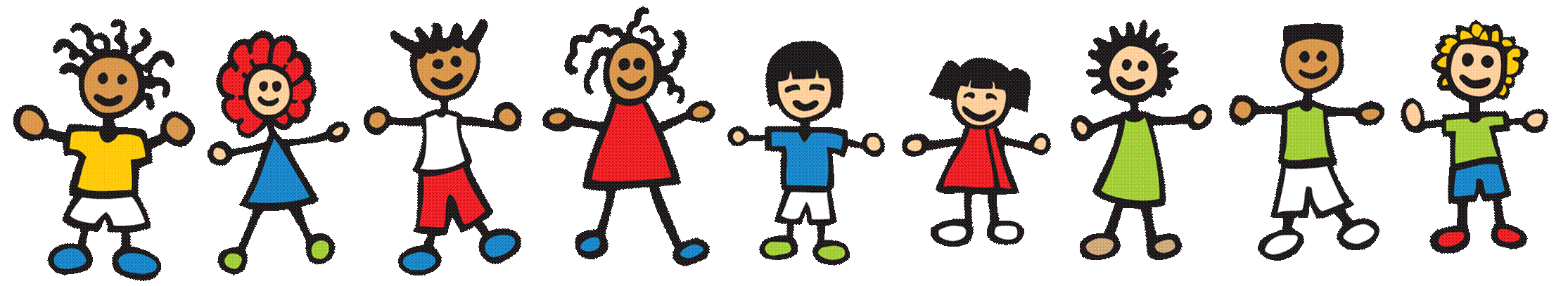